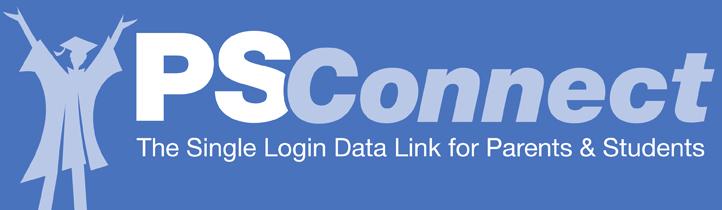 El sitio Parent Student Connect (PSC) de HISD
estará disponible el 28 de septiembre de 2009.
Este sitio brindará acceso a las calificaciones y la asistencia escolar de su hijo, a medida que los maestros vayan ingresando estos datos.
Para inscribirse necesitará la siguiente información:
Nº de identificación del estudiante (HISD Student ID).
Fecha del nacimiento del estudiante.
Últimos 5 dígitos del seguro social del alumno si se encuentra en los expedientes de HISD. Si no se encuentra, use los últimos 5 dígitos del “Número-S” provisto a su hijo por HISD. Llame a la escuela si no sabe este número.
Elija su categoría –Padre o Estudiante
[Speaker Notes: Select Parent or Student to continue]
Lea, marque el casillero y presione “continue”
[Speaker Notes: Certifying that you have legal custody over the students whose records you seek to view.]
Escriba el número de Seguro Social (si la escuela lo tiene). Si no, ingrese el Número-S provisto por la escuela
Últimos cinco dígitos
[Speaker Notes: Address should be the same as the address of record in Chancery, if parent has moved, they will need to update records with school.]
Elija (y no se olvide) su nombre de usuario
[Speaker Notes: Parents create their usernames, student usernames are provided automatically.   Username must be at least 8 characters with a mix of letters and numbers.   Number cannot be at the end of your username.]
Se usarán las siguientes preguntas si se ha olvidado su nombre de usuario o contraseña
[Speaker Notes: After registering in PSC, if you forget your username or password, you can click receive assistance by clicking on the Help button from the login page.]
Requisitos para contraseña
De 8 a 20 caracteres

Debe contener al menos:
1 número
1 letra mayúscula
1 letra minúscula
[Speaker Notes: Write it down – or else you’ll have to use the Help button!]
Inscripción exitosa

Presione “Continue” e ingrese
[Speaker Notes: Successful registration, click Continue.]
Aparece una ventana para ingresar
[Speaker Notes: This popup window will appear once you click the button Continue at the end of successful registration.  Login with your new username and password.]
Esta es su página inicial de PSC
[Speaker Notes: This is your homepage for Parent Student Connect.   You can choose to “Add a Child”, if you register another child the drop down menu will allow you to move between children.    From here you can change your email address or change your password.
If you select Launch Gradebook, you will be taken to the application associated with the teachers online gradebook.    Launch Test Results will provide your child’s TAKS scores.   Let’s select Launch Grade Book]
Barra para navegación.

Menú en cascada para elegir diferente alumno
[Speaker Notes: Left side dropdown menu to switch between children if parent registered more than one.   Toolbar allows navigation to specific data.  Click on Assignments]
Menú en cascada para elegir asignaciones o tareas recientes o individuales
[Speaker Notes: After selecting assignments, you have several options from the dropdown menu.   You may choose upcoming, recent or individual class assignments.]
A medida que los alumnos ingresan las tareas, aparecerán aquí:
 Categorías
 Valor en porcentaje
 Fecha asignada
 Fecha de entrega
 Calificación recibida
 Archivo adjunto (si aplica)
Seleccionemos álgebra
Calificación 87
Al elegir Calificaciones en la barra aparece el programa de materias, ciclos, exámenes y calificaciones del semestre.
La sección Notas brinda la posibilidad de comunicarse con los maestros.
[Speaker Notes: Choosing Grades from the toolbar opens a schedule, email links to teachers, a Notes feature that keeps communication with teacher in a single notepad and grades.   Selecting a grade will open detailed information about the assignments for that grade.  Let’s select the 87 in Algebra I as an example.]
Seleccionemos álgebra
Calificación 87
Al seleccionar una calificación, aparece una segunda ventana con información asociada a ese trabajo o tarea.
[Speaker Notes: Each grade can be selected and assignments, assignment dates, due dates and the grade given is provided.]
Al elegir “Asistencia Escolar”, aparece la lista de ausencias y tardanzas con las fechas, períodos y descripciones.
[Speaker Notes: Only dates that have absent or tardy codes will be listed]
Las “Claves” permiten recibir notificaciones automáticas cuando bajen las calificaciones o si hay demasiadas ausencias o tardanzas.
* Se aplican los costos regulares para mensajes de texto.
[Speaker Notes: Triggers can be set to send out an email or text message if a grade drops below an inserted grade average.   An option is also available for  Attendance so that any absence or tardy will also send a trigger.]
La escuela puede agregar eventos a este calendario. Al elegir un evento, se abrirá una ventana que lo describe. También se detallan datos sobre asistencia escolar.
Al seleccionar “Reporte de Progreso” o “Reporte de Calificaciones” podrá acceder a estos datos en un documento en PDF.
* Asegúrese de tener instalado Adobe Acrobat.
En cualquier momento puede cambiar a otra sección de HISD Connect eligiendo los enlaces de arriba.
También puede elegir 
Cerrar Cuaderno de Calificaciones, arriba a la derecha.
Si selecciona “Padres y Estudiantes” volverá a la página inicial pero podrá reingresar a PSC si no sale completamente.
‘Resultados de  Evaluaciones’ brinda datos de TAKS
Si presiona el símbolo ‘+’, aparecen más opciones
Presione “View” para elegir una materia específica
Los objetivos y resultados están destacados en un diagrama
Información adicional
Los datos para alumnos de pre-jardín y jardín de infancia incluyen solamente la asistencia escolar, el calendario, reporte de calificaciones y claves (solamente para asistencia).
Si tienen dificultades para inscribirse, asegúrense que sea correcta la información que están ingresando y que se encuentra en los expedientes escolares.
Si aún tienen dificultad para inscribirse, llamen a la Oficina de Ayuda de HISD al 713-892-7378.